Figure 6. Asynchronous events producing the membrane potential fluctuations are mediated mainly by ...
Cereb Cortex, Volume 13, Issue 11, November 2003, Pages 1242–1250, https://doi.org/10.1093/cercor/bhg094
The content of this slide may be subject to copyright: please see the slide notes for details.
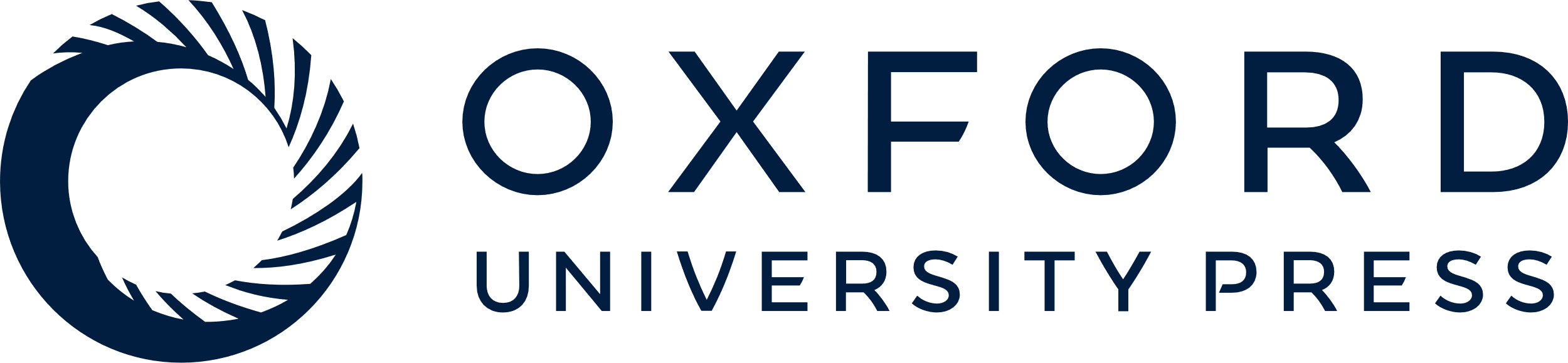 [Speaker Notes: Figure 6. Asynchronous events producing the membrane potential fluctuations are mediated mainly by bicuculline-sensitive Cl– currents. (a) Persistent activity recorded from a PFC neuron voltage-clamped to –40 and –70 mV evoked by five pulses of 20 Hz stimulation of the VTA in a PFC–midbrain co-culture. (Inset) the characteristic asynchronous events reverse in polarity between –70 and –40 mV. (Below) A different neuron 1.8 mm away recorded simultaneously in current clamp shows robust persistent activity following VTA stimulation. Vm = –62 mV. (b) Following bicuculline application (10 µM to bath) the asynchronous events were eliminated. (Bottom) The persistent activity in the cell recorded in current-clamp in bicuculline was expressed as a prolonged slowly-decaying depolarization without fluctuations in membrane potential. In some cases a giant PSP was observed during bicuculline application that was not present under control conditions (a versus b) and was expressed as a large outward current at –40 mV in voltage-clamp and a delay in firing in current-clamp. Scale bar for insets = 200 pA, 100 ms. (c) The average asynchronous event frequency (black dots are average frequencies for all events n = 13838, from 23 cells) recorded during the period of persistent activity showed a mean frequency of 41.3 ± 4 Hz (open circle), which was higher that the baseline frequency (open triangle). (d) The average amplitude of the same events, showed a reversal or x-intercept of –61.4 mV.


Unless provided in the caption above, the following copyright applies to the content of this slide:]